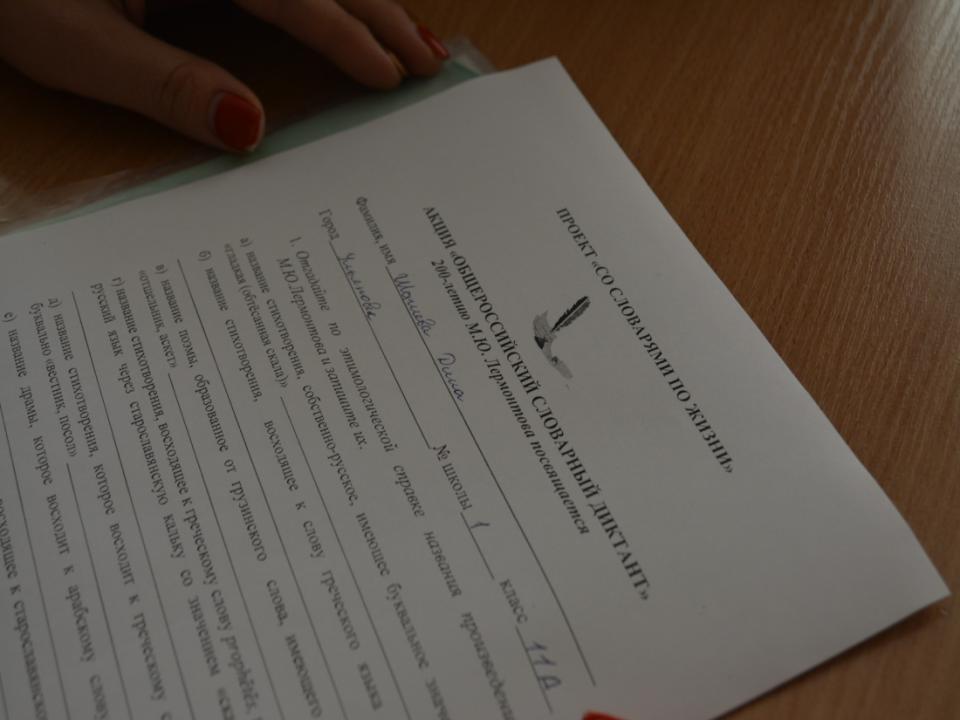 Общероссийская общественная организация «Ассоциация учителей литературы и русского языка»
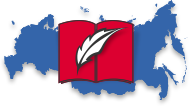 Конкурс общешкольных словарных проектов
11 декабря 2014
Слово руководителя проекта «Со словарями по жизни» О.Н.Левушкина
Приветствие ГБОУ школы № 1234
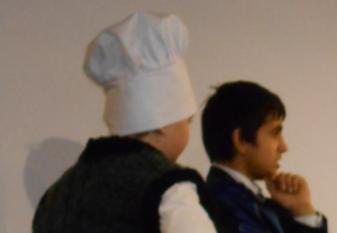 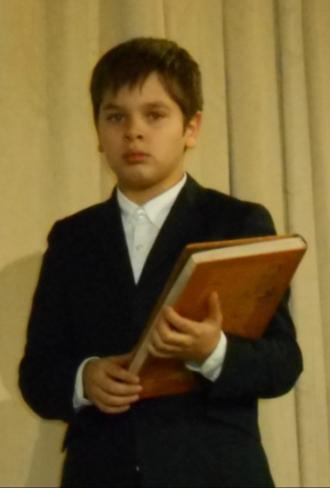 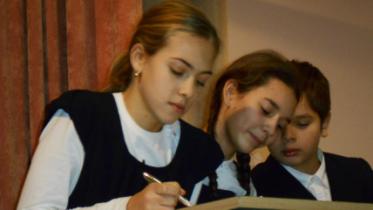 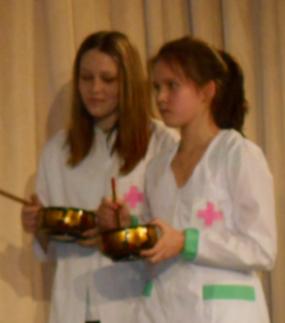 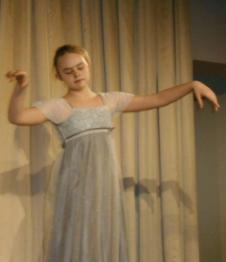 Проекты представляет ГБОУ школа № 1234 (немецкое отделение гимназии № 1513) г. Москвы
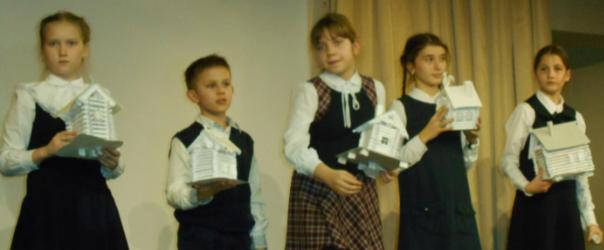 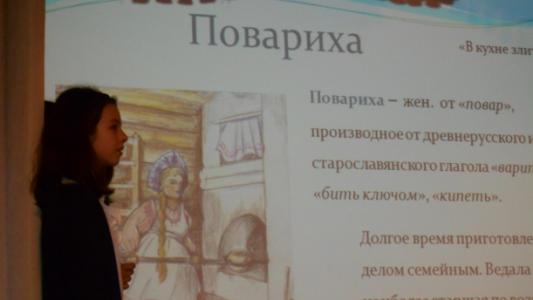 ГБОУ гимназия № 1563
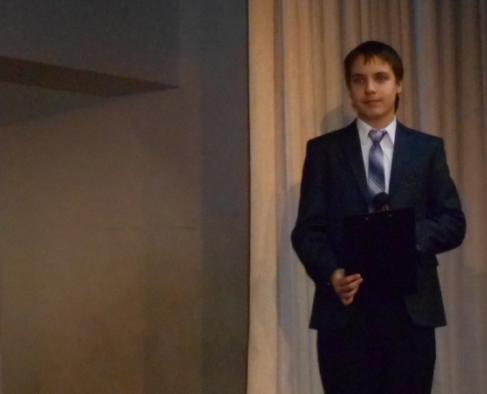 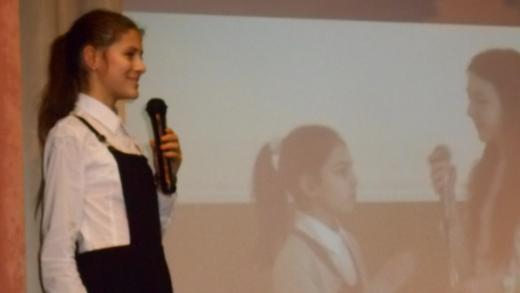 ГБОУ школа № 1236 (СП-250)
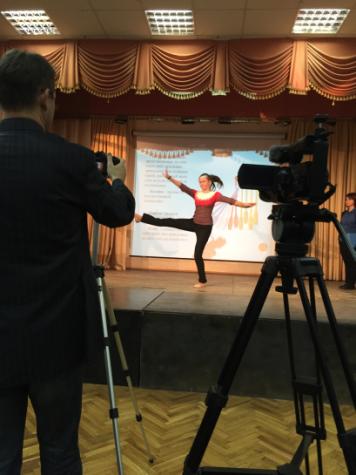 ГБОУ гимназия № 1474/3
ГБОУ школа № 1474/12
ГБОУ гимназия № 1409
МБОУ школа № 3 г. Долгопрудный
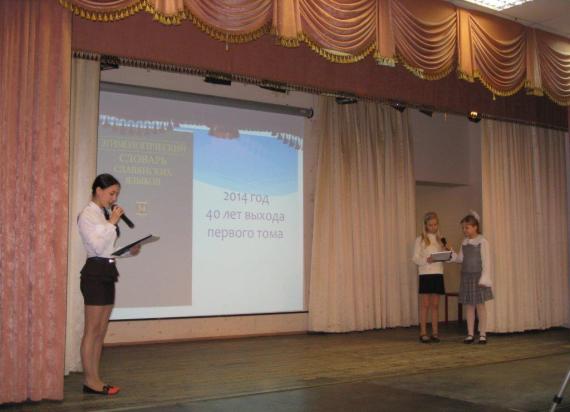 ГБОУ гимназия № 1592
Интересно и участникам, и гостям, и жюри
В фойе – интересные выставки
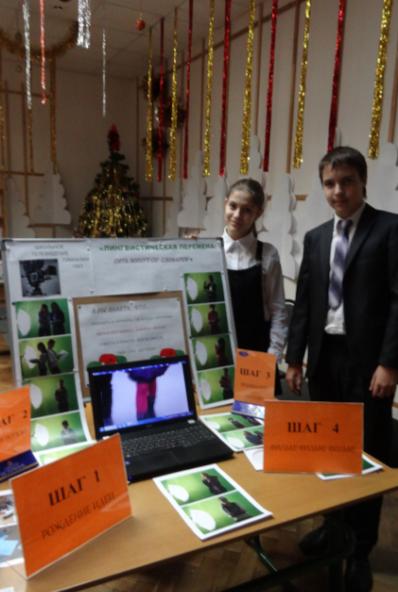 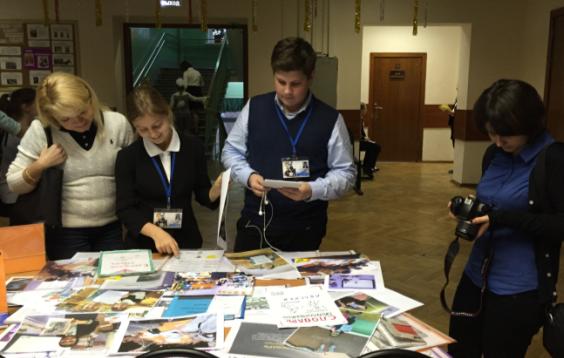 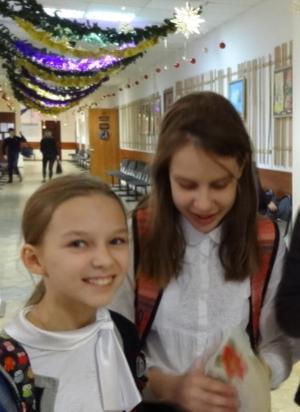 Праздничное настроение
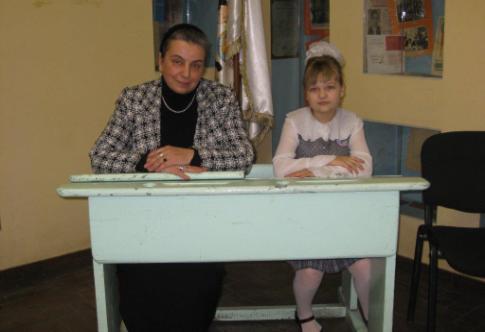 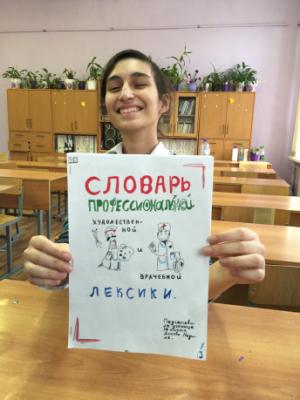 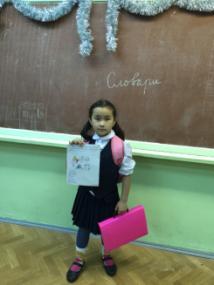